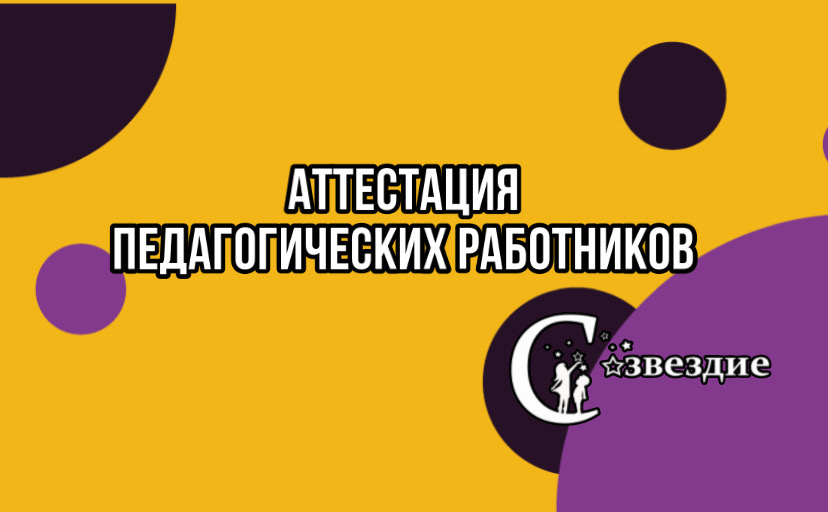 На первую квалификационную категорию педагог должен иметь: 

стабильные положительные результаты освоения обучающимися образовательных программ по итогам мониторингов, проводимых организацией, с указанием кем и когда проводился мониторинг (номер и дата документа); 
стабильные положительные результаты мониторинга профессиональной компетенции; 
стабильные положительные результаты освоения обучающимися образовательных программ по итогам мониторинга системы образования, проводимом в порядке, установленном постановлением Правительства РФ от 5 августа 2013 № 662 с указанием кем и когда проводился мониторинг (номер и дата документа); [Примечание: если внешняя оценка результатов обучения не проводилась, эксперты вправе провести контрольные срезы]; 
выявление развития у обучающихся способностей к научной (интеллектуальной), творческой, физкультурно-спортивной деятельности с указанием форм и методов, используемых педагогом в целях выявления развития у обучающихся способностей к научной (интеллектуальной), творческой, физкультурно-спортивной деятельности и приложением документов, подтверждающих данное основание (даты, реквизиты); 
личный вклад в повышение качества образования, совершенствование методов обучения и воспитания, транслирование в педагогических коллективах опыта практических результатов своей профессиональной деятельности, активное участие в работе методических объединений педагогических работников организации с приложением документов, подтверждающих данное основание (даты, реквизиты).
На  высшую квалификационную категорию педагог должен иметь:
 
достижение обучающимися положительной динамики результатов освоения образовательных программ по итогам мониторингов, проводимых организацией с указанием кем и когда проводился мониторинг (номер и дата документа); 
стабильные положительные результаты мониторинга профессиональной компетенции; 
достижение обучающимися положительных результатов освоения обучающимися образовательных программ по итогам мониторинга системы образования, проводимом в порядке, установленном постановлением Правительства РФ от 5 августа 2013 № 662 с указанием кем и когда проводился мониторинг (номер и дата документа); [Примечание: если внешняя оценка результатов обучения не проводилась, эксперты вправе провести контрольные срезы]; 
выявление развития у обучающихся способностей к научной (интеллектуальной), творческой, физкультурно-спортивной деятельности с указанием форм и методов, используемых педагогом в целях выявления развития у обучающихся способностей к научной (интеллектуальной), творческой, физкультурно-спортивной деятельности с приложением документов, подтверждающих данное основание (даты, реквизиты); 
личный вклад в повышение качества образования, совершенствование методов обучения и воспитания и продуктивного использования новых образовательных технологий, транслирование в педагогических коллективах опыта практических результатов своей профессиональной деятельности, в том числе экспериментальной и инновационной с приложением документов, подтверждающих данное основание (даты, реквизиты); 
активное участие в работе методических объединений педагогических работников организаций, в разработке программно-методического сопровождения образовательного процесса, профессиональных конкурсах с приложением документов, подтверждающих данное основание (даты, реквизиты).
Общие сведения об аттестуемом

Образование (наименование образовательной организации, документ об образовании (наименование, серия, номер, дата), справка с места учебы (в случае обучения на момент прохождения аттестации), квалификационное направление, специальность) __________________________________________________________________________________________________________________________________________________
Стаж педагогической работы ___________ 
Стаж работы в данной образовательной организации ___________ 
Стаж работы в данной должности _________________
Наличие квалификационной категории по данной должности, 
 дата присвоения__________________________________________________________
Наличие ученой степени __________________, дата установления ____________, номер диплома _________
Наличие званий, государственных, ведомственных наград,  включая грамоту МО РФ, а также премии Президента РФ, Правительства РФ (за весь период профессиональной деятельности) ______________________________________________________________________
Телефон _________________________________
Электронная почта _________________________
Направление деятельности педагога ____________________________________
1.1.Результаты освоения дополнительной общеобразовательной программы обучающимися:
Комментарии: в 2020/2021 учебном году  процент усвоения дополнительной общеобразовательной общеразвивающей программы «Друзья природы» составил 97% в связи с болезнью педагога.
1.2. Результаты освоения дополнительной общеобразовательной программы детьми с особыми образовательными потребностями:
1.3. Стабильность эффективности воспитательного процесса (по результатам мониторинга):
1.4. Стабильность сохранности контингента обучающихся
1.5. Дополнительная аналитическая информация к п.п. 1.1. – 1.4.
Выводы по таблицам 1.1. – 1.4.
Пример заполнения:
На протяжении нескольких лет наблюдается стабильность сохранности контингента.   
Занятия проводятся по дополнительной общеобразовательной общеразвивающей программе (ДООП) «Друзья природы» естественнонаучной направленности. Возраст обучающихся 6,5 -11 лет. Срок реализации программы 4 года. Цель программы: способствовать формированию экологического сознания у младших школьников через включение в практическую деятельность. Содержание строится на основе деятельностного подхода. Вовлечение обучающихся в разнообразную деятельность является условием приобретения прочных знаний, преобразования их в убеждения и умения, формирования основ экологической ответственности как черты личности. Программа предусматривает проведение экскурсий и практических занятий в ближайшем природном окружении, на пришкольном участке, микрорайоне школы и т. п. Основной акцент сделан на развитии у младших школьников наблюдательности, умения устанавливать причинно-следственные связи.
Благодаря включению детей в освоение данной образовательной программы, обучающиеся получают экологические знания, у них развивается наблюдательность, чувство сопереживания, способность видеть красивое в природе, умение оказывать природе посильную помощь. Воспитываются такие личностные качества, как доброта, ответственность, трудолюбие, самостоятельность, умение работать в коллективе.
Для того, чтобы добиться успеха и развивать интерес к процессу образования у обучающихся, применяются игровые и проблемные формы обучения, наблюдения, экскурсии, проектно - исследовательские методы, подвижные, дидактические, интеллектуальные и развивающие интерактивные игры.
2.1.1. Результаты участия обучающихся
2.2. Работа с детьми с особыми образовательными потребностями
Комментарии:
2.3. Результативность деятельности по выявлению и развитию способностей
2.4. Дополнительная аналитическая информация к п. 2.1.-2.3.
Пример:
Направление моей деятельности - эколого-биологическое, поэтому в своей практике я использую следующие виды деятельности:
экскурсии на природу, с целью воспитания любви к природе, осознанное и бережное отношение к ней;
экскурсии в Центр «Созвездие», с целью формирования знаний о внешнем строении и жизнедеятельности обитателей живого уголка;
экскурсия в музей «Борисоглебская сторона» (Масленица).;
участие детей в акциях: сбор батареек «Ведь у земли у нашей села батарейка», сбор корма для птиц и дальнейшая подкормка, «Весенние палы», по сбору макулатуры «Сдай бумагу-сделай благо!» в рамках проекта «БУМ»;
участие в конкурсах на уровне учреждения (конкурсы «Хозяин дома – Домовой», «День Святого Валентина», «Мастерская Деда Мороза» и др.) Природоохранные акции являются эффективной формой работы с детьми при развитии у них представлений о взаимосвязи человека с природой.
3.1. Разработка программного сопровождения образовательного процесса
3.2. Продуктивное использование образовательных технологий
3.3. Выступления на научно-практических конференциях, педагогических чтениях, семинарах (за исключением вопросов организационного характера) и др.
Комментарии: тезисы
3.4.  Проведение открытых занятий, мероприятий, мастер - классов и др.
3.5. Публичное представление собственного педагогического опыта на официальных сайтах (образовательной организации, органа управления образованием, методической службы и т.д.)
Комментарии:
3.6.  Участие в деятельности экспертных комиссий, экспертных групп по аттестации  педагогических работников, предметных комиссий, профессиональных ассоциаций, жюри профессиональных конкурсов и др.
3.7. Участие в работе  методических объединений педагогических работников организации
4.1.1. Наличие документов о повышении квалификации, стажировке
Комментарии:
4.1.2. Наличие документов о втором профессиональном образовании, переподготовке (в соответствии с требованиями профстандарта к образованию и обучению данной категории педработников)
4.1.3. Наличие документов об обучении в аспирантуре в межаттестационный период
4.2.  Премия Губернатора ЯО, грамоты регионального и муниципального уровней, полученные за достижения в обучении и воспитании обучающихся за последние 5 лет
4.3. Участие в работе  профессиональных сообществ (кроме МО), в организации практики студентов
4.4.  Дополнительные информационные данные, свидетельствующие о результативности деятельности педагогаДополнительная информация о работе педагога5.  Выводы администрации ООВыводы на педагога пишет администрация ОУ